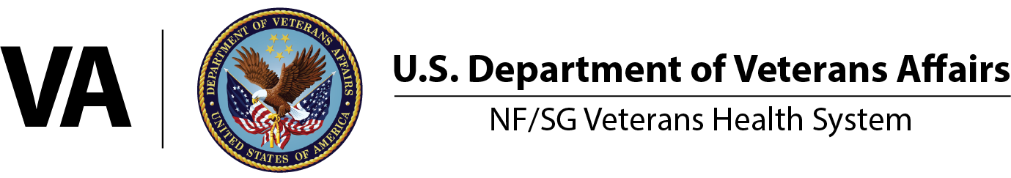 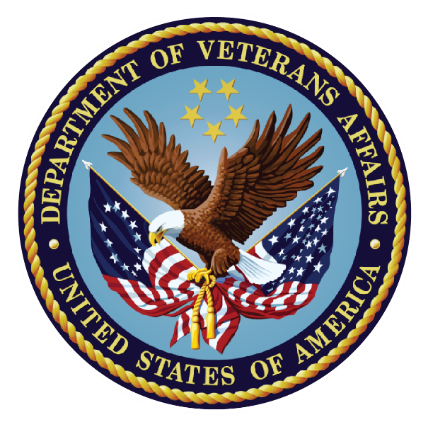 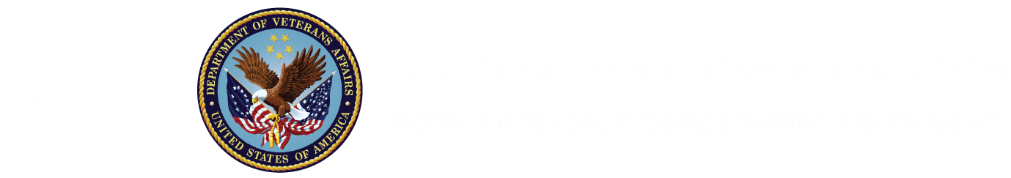 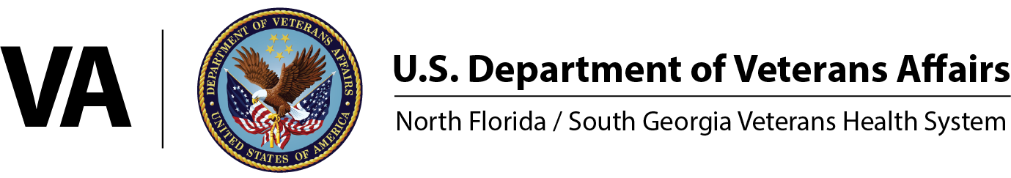 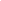 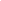 https://design.va.gov/
content-style-guide/
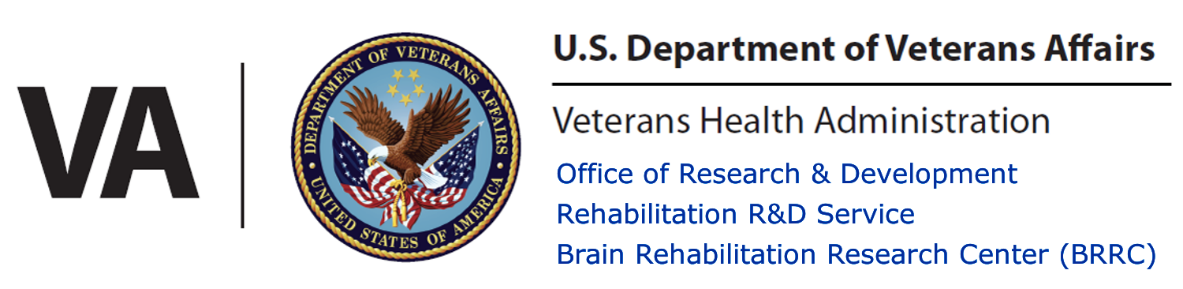 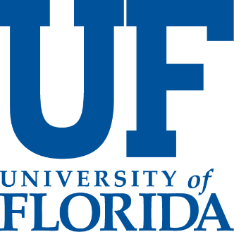 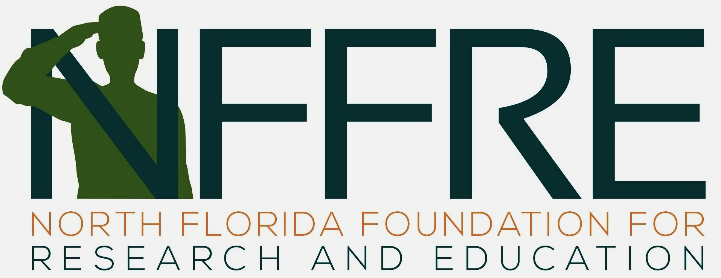 UF Health Photo Galleries and Branding:
https://ufhealthcreatives.photoshelter.com/galleries
https://brandcenter.ufl.edu/
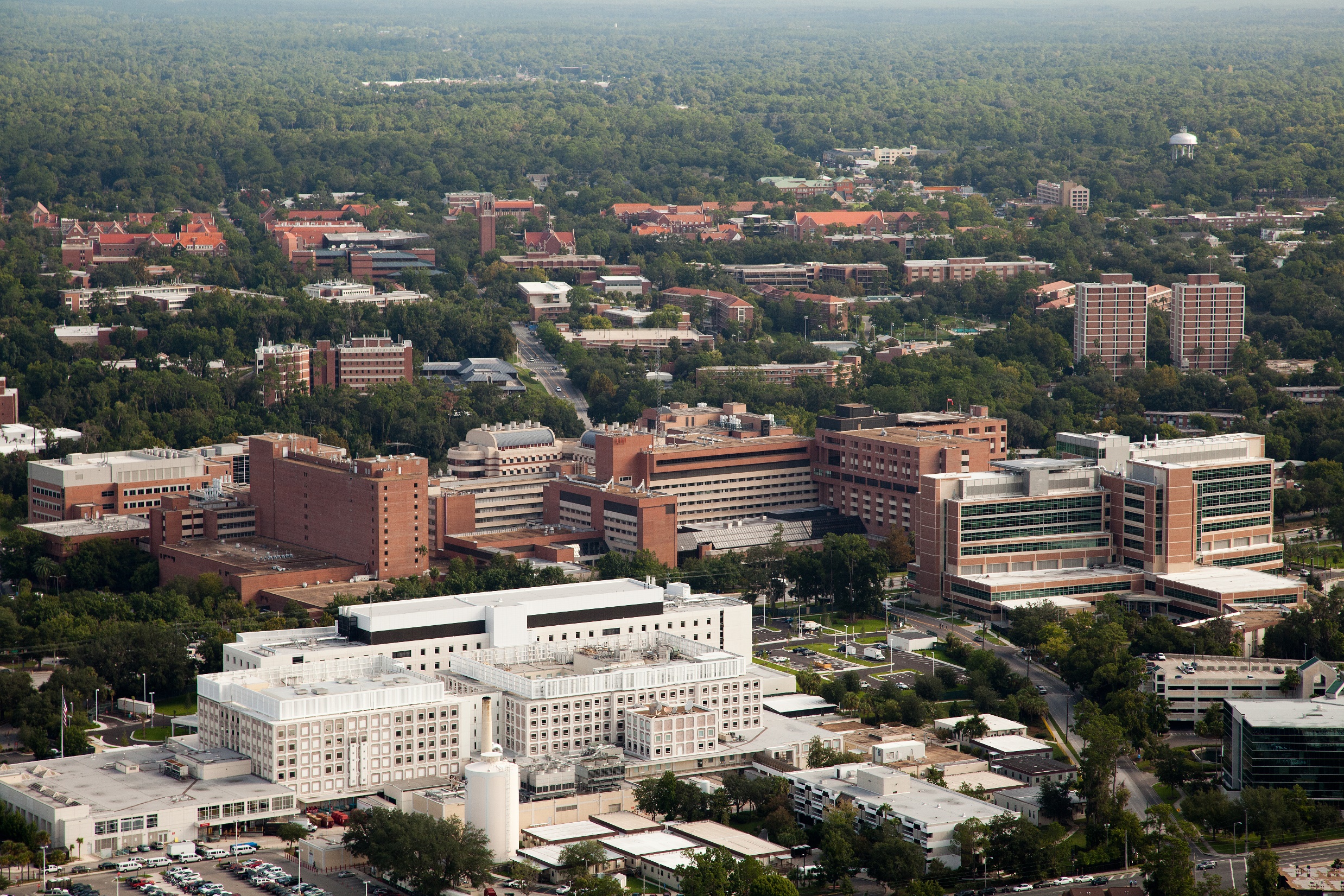 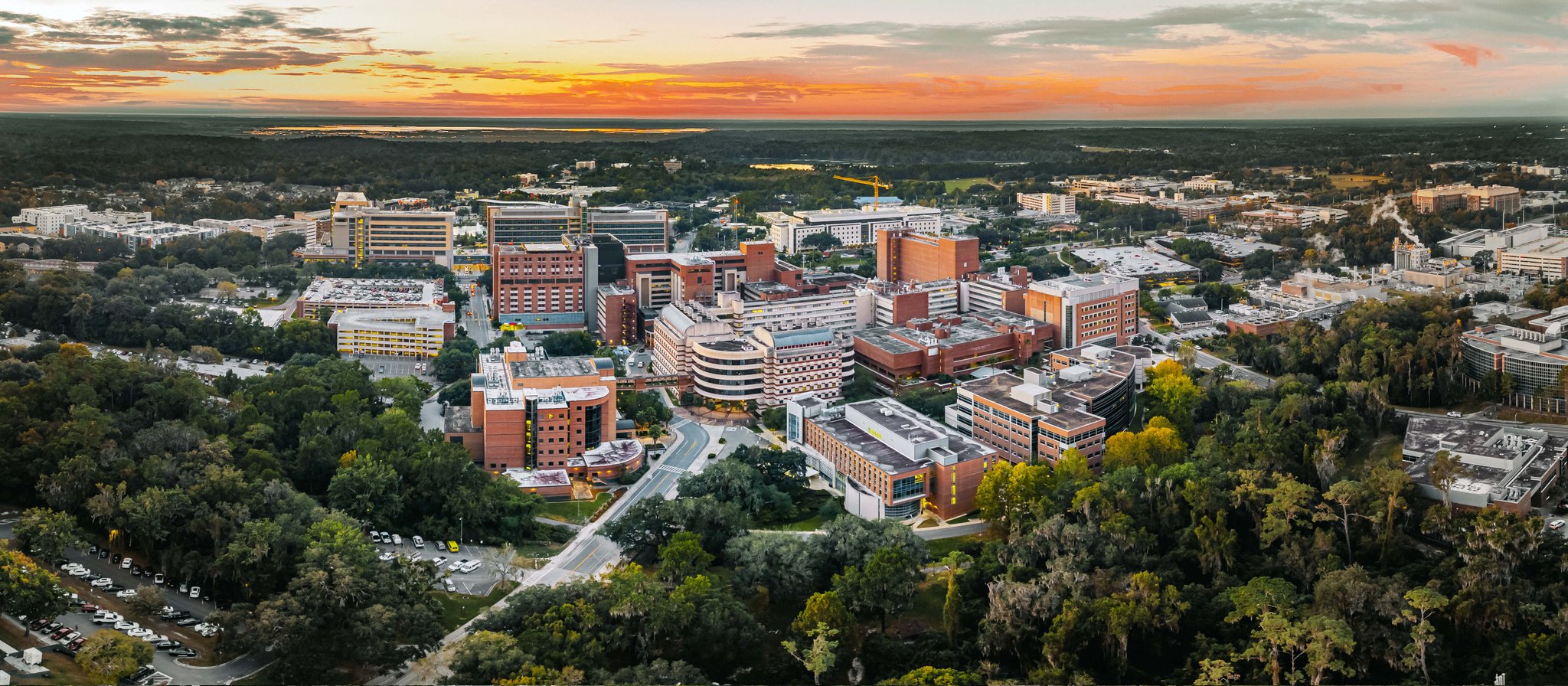 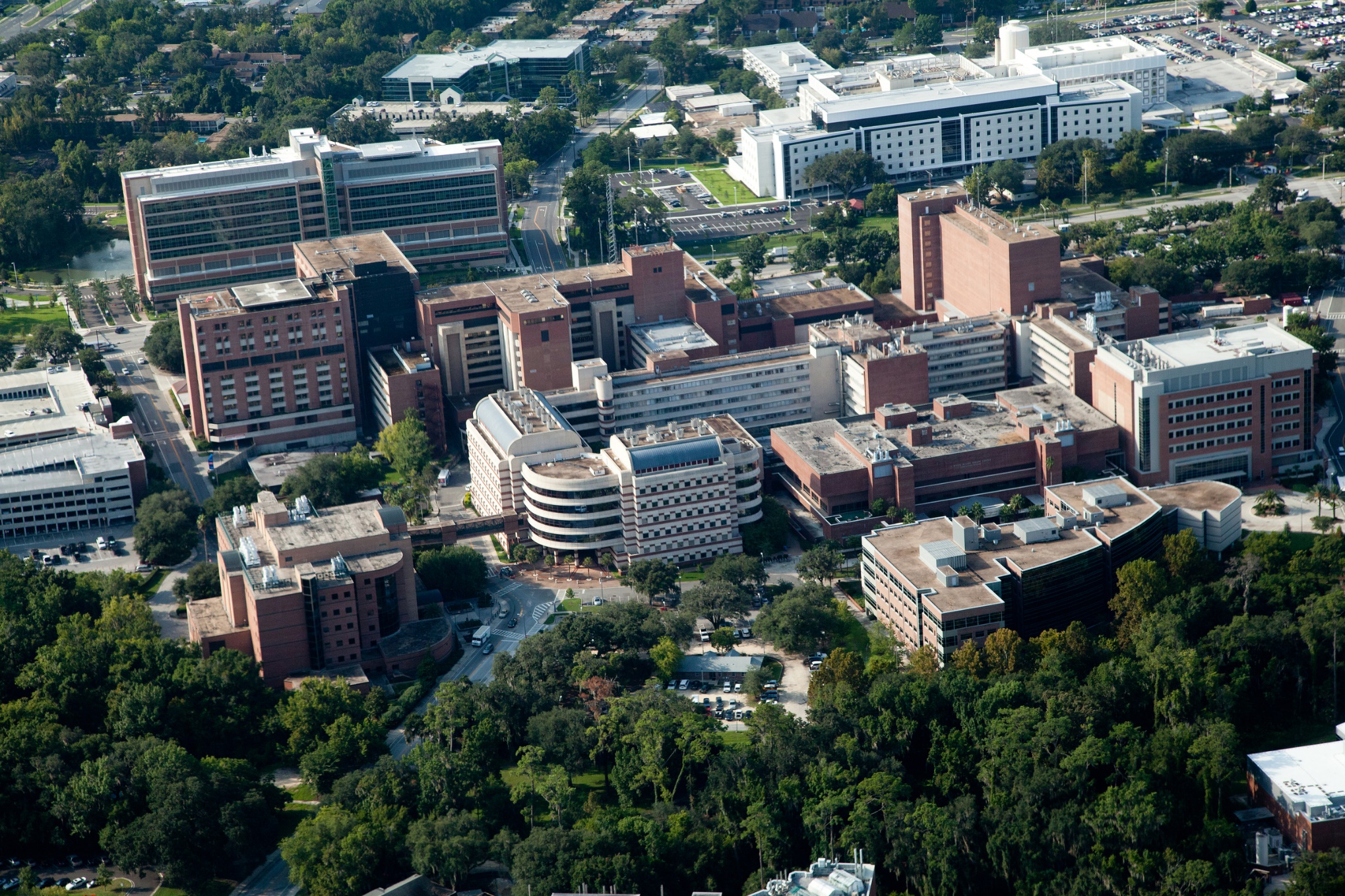 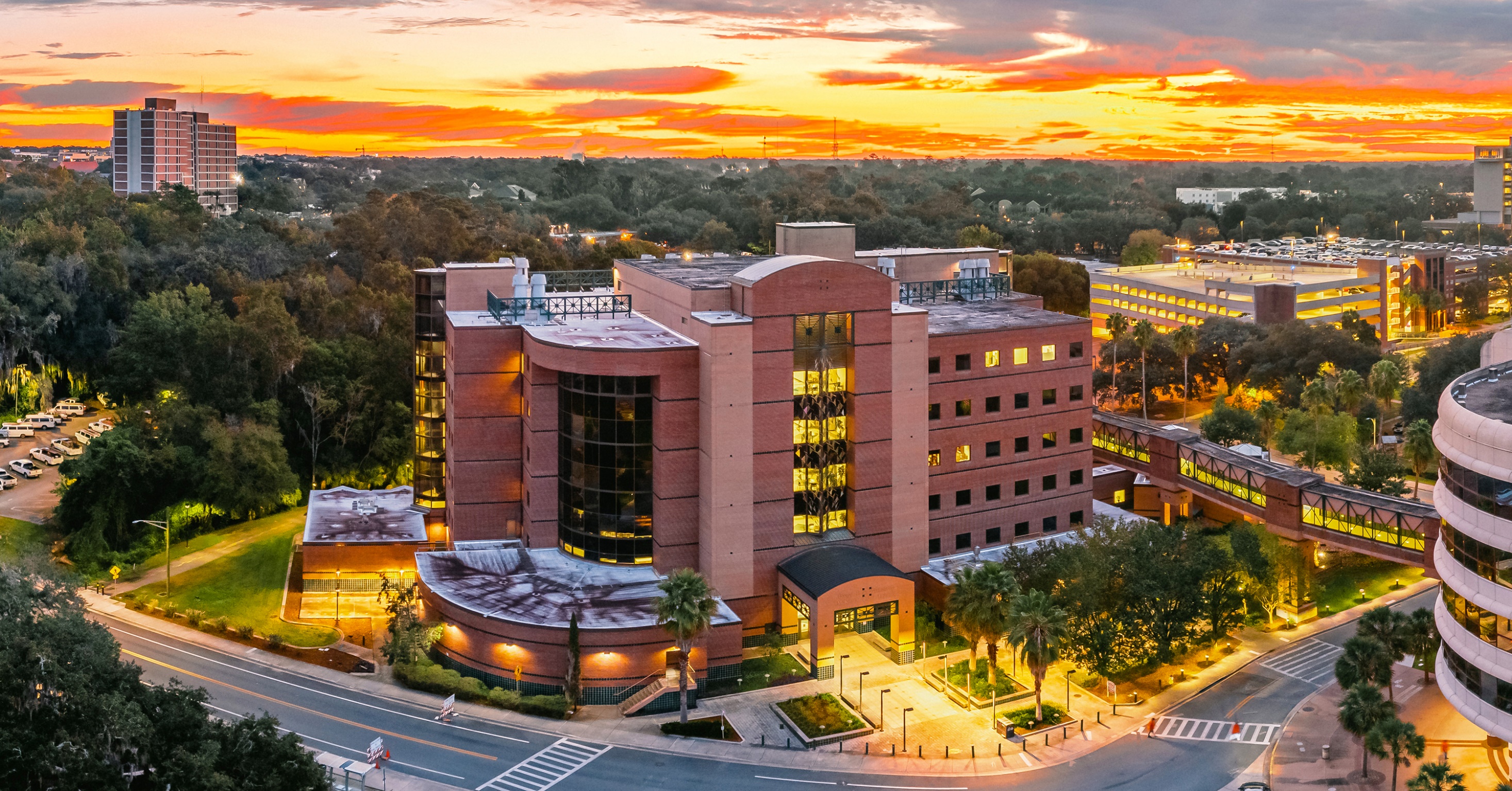